The Art & Science of Personal Wellness: How to Thrive in the Modern World
Chapter 1: What on Earth is Wellness?
1.0 Learning Objectives
At the end of this chapter, you will be able to:

Define wellness and explain its three main elements.
Explore the historical evolution of wellness from its early roots to its modern-day conceptualization.
Identify and define the eight dimensions of wellness.
Describe how the dimensions of wellness contribute to well-being.
Differentiate between wellness and related terms.
1.1 Picture This
You’re sitting in class, half-listening as your instructor reads PowerPoint slides you could have just as easily reviewed on your own.

Minutes drag by when suddenly, a wave of nausea crashes over you.

At first, it’s subtle. But with each passing moment, the sensation intensifies. You grimace, clutch your stomach, and lower your head onto the desk in defeat. Your friend beside you leans over, concern etched on their face, and whispers, “Hey, are you okay?”

Without looking up, you mutter, “I’m not feeling well.”
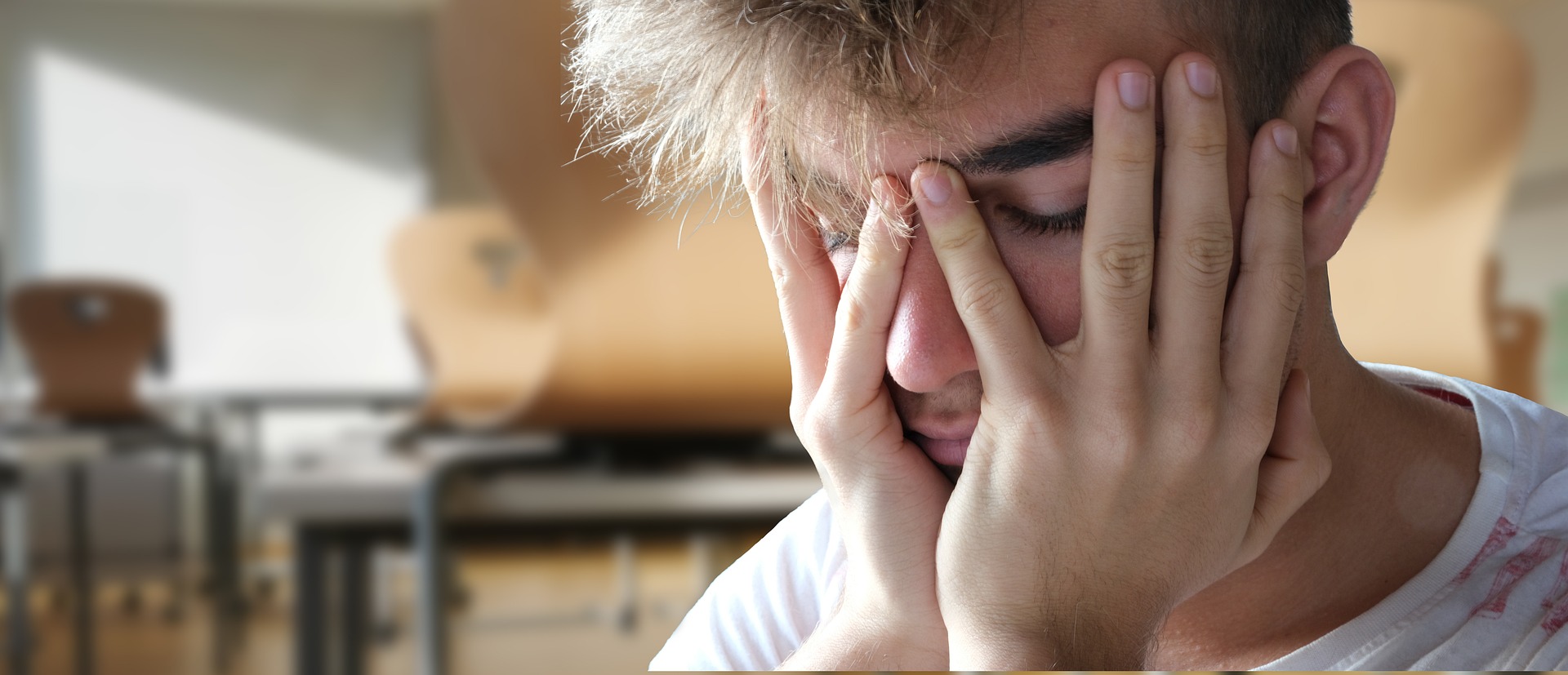 Student, by Alexandra_Koch, Pixabay License
1.1 A Broader View of Wellness
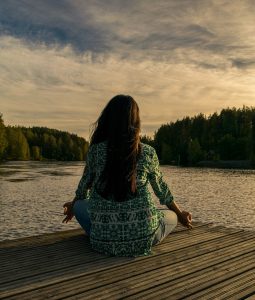 Health and wellness are not the same.
People often think wellness is related to physical or mental health (i.e., symptoms like aching muscles, a runny nose, fatigue, headaches, or feelings of anxiety) that can be treated.
Companies capitalize on this misunderstanding to convince you that their product will meaningfully improve your life.
“Yoga“ by leninscape, Pixabay LIcense
1.2 Defining Wellness: Process
Wellness as a Process: Wellness involves a series of interconnected actions across various dimensions rather than a single activity.
Varied Timeframes: The time needed for wellness processes varies based on complexity, effort, and external factors like resources or support.
Simple vs. Complex: Some wellness actions, like boiling water, are quick, while others, like mastering public speaking, can take years.
Dynamic Nature: Wellness is characterized by ongoing change and progress, not a fixed state.
Fluctuating States: Wellness levels can shift due to life events, health changes, or personal growth.
Continuum Visualization: Wellness can be seen as a scale or continuum, reflecting its dynamic and evolving nature.
1.2 Defining Wellness: Choices
Wellness relies on the voluntary, deliberate decisions we make, emphasizing personal agency and self-responsibility.
Some wellness decisions are easy, like taking a walk or drinking more water, while others require significant sacrifice, like committing to fitness or setting boundaries.
External factors, like social support, can influence decisions, but personal choice remains central to wellness.
The sum of our choices determines if we move toward or away from high-level wellness.
Choices in one dimension of wellness can affect others, so it’s important to make balanced decisions that support overall well-being.
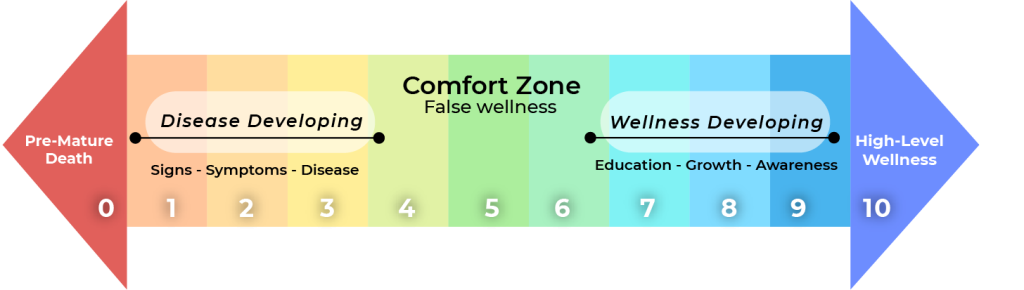 “Illness-Wellness Continuum” by Stayfitmom, Used under FDEd (CAN), Modifications: Colour change, and additional text added.
1.2 Defining Wellness: Optimal Being
Optimal Being as a Goal of Wellness: Refers to achieving the best possible state of human existence, shaped by personal decisions and actions.
Definition of "Being": A subjective and shared experience encompassing emotions, dreams, perceptions, and interactions with others, as described by Jordan Peterson.
Influence of Decisions: "Being" is brought into existence and shaped by actions, decisions, and choices, highlighting the role of free will in wellness.
Personalized Optimal State: The definition of "optimal" varies based on individual goals, values, beliefs, strengths, and limitations.
Examples of Context-Dependent Wellness: Optimal wellness differs, e.g., in physical health, one person might focus on managing chronic pain while another aims for peak athletic performance.
Expansive and Complex Nature: Optimal Being reflects a deeply personal and mysterious balance between individual experiences and shared realities.
1.2 Defining Wellness: Wellness Perspectives
Present & Future Being
Prioritize choices that benefit both present and future Being for sustainable health, growth, and fulfillment.
True wellness requires discipline, sacrifice, and discomfort, distinguishing it from fleeting self-gratification.
Align daily actions with the well-being of the future self to achieve high-level wellness.
Personal Versus Group Wellness
Personal wellness involves deliberate, individual choices to achieve optimal Being.
Group wellness focuses on the collective well-being of communities, shaped by diverse needs and values.
The complexity of group wellness necessitates tailored strategies, but this book emphasizes fostering personal wellness.
1.3 History of Wellness: Early Roots
Ancient Roots: Wellness stems from traditions like Traditional Chinese Medicine, Ayurveda, and Greek holistic health.
Indigenous Wisdom: The Medicine Wheel highlights interconnected physical, emotional, mental, and spiritual wellness.
Mind-Body Movements: 19th-century movements linked mental, spiritual, and physical health through positive thinking.
Health Advocates: Leaders like Fletcher and Kellogg promoted mindful eating, plant-based diets, and exercise.
Natural Living: The Lebensreform movement emphasized simplicity, organic farming, and physical fitness.
Temperance Movement: Focused on moderation, self-control, and healthier lifestyles, with polarizing views on alcohol.
1.3 History of Wellness: Conceptual Framework
1950s Recognition: Halbert Dunn defined wellness as maximizing individual potential within one’s environment, shifting focus from illness to a holistic approach.
High-Level Wellness: Dunn’s book emphasized wellness as an integrated and proactive method of functioning.
Wellness Continuum: John Travis, inspired by Dunn, created the Wellness Continuum, advocating personal responsibility over disease treatment.
Wellness Resource Center: Travis founded the center in 1975, promoting proactive health behaviors.
Six Dimensions of Wellness: Bill Hettler introduced physical, emotional, intellectual, social, spiritual, and occupational wellness.
National Wellness Institute: Founded in 1976 by Hettler, Dennis Elsenrath, and Fred Leafgren to promote balanced well-being.
1.3 History of Wellness: The Modern Era
1980s Corporate Wellness: Wellness programs gained traction in companies to improve employee health and productivity, influenced by the 1979 Surgeon General’s Report.
Donald Ardell's Influence: Ardell's 1977 book promoted personal responsibility and a self-driven approach to wellness.
1990s Global Expansion: Wellness became linked to luxury spas and lifestyle products, shifting from holistic health to pleasure and status.
Commercialization: The commercialization of wellness contributed to its popularity but altered its original intent.
Global Phenomenon: Wellness grew due to rising healthcare costs, self-care trends, and social media influence.
Future Growth: The wellness economy is projected to reach $8.5 trillion by 2027, covering eight dimensions of well-being.
1.4 The Eight Dimensions of Wellness
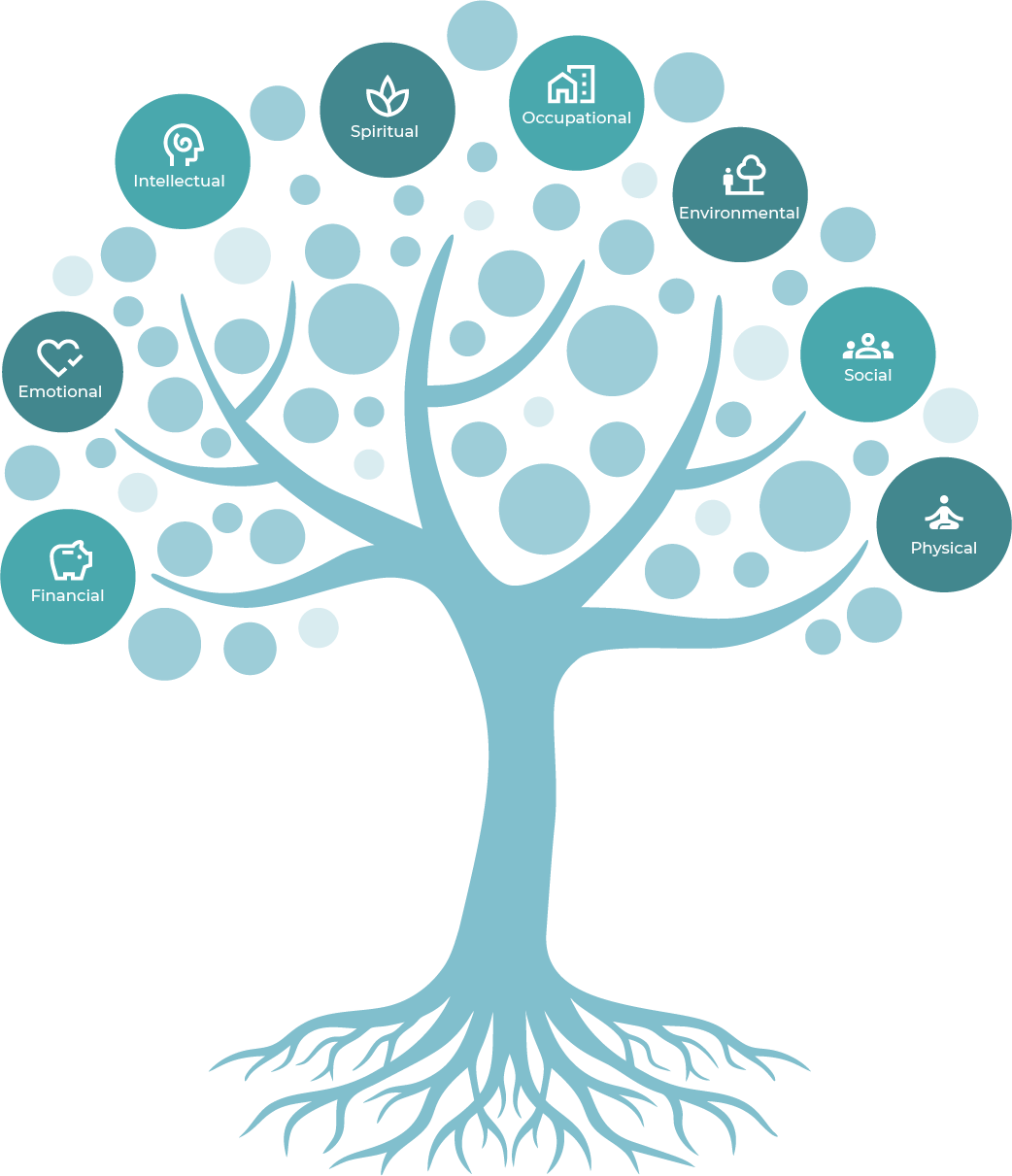 Physical: Involves regular exercise, proper nutrition, sleep, hygiene, and healthcare check-ups to maintain bodily health and function.
Emotional: Focuses on understanding and expressing emotions constructively, mindfulness, resilience, self-compassion, and managing difficult conversations.
Intellectual: Emphasizes critical thinking, continuous learning, creativity, and balancing work and play to stimulate intellectual growth.
Spiritual: Involves connecting to a higher purpose through coherence, reflection, tolerance, and forgiveness to cultivate inner peace.
"Tree of Wellness" by Freddy Vale, CC BY-NC-SA 4.0
1.4 The Eight Dimensions of Wellness (continued)
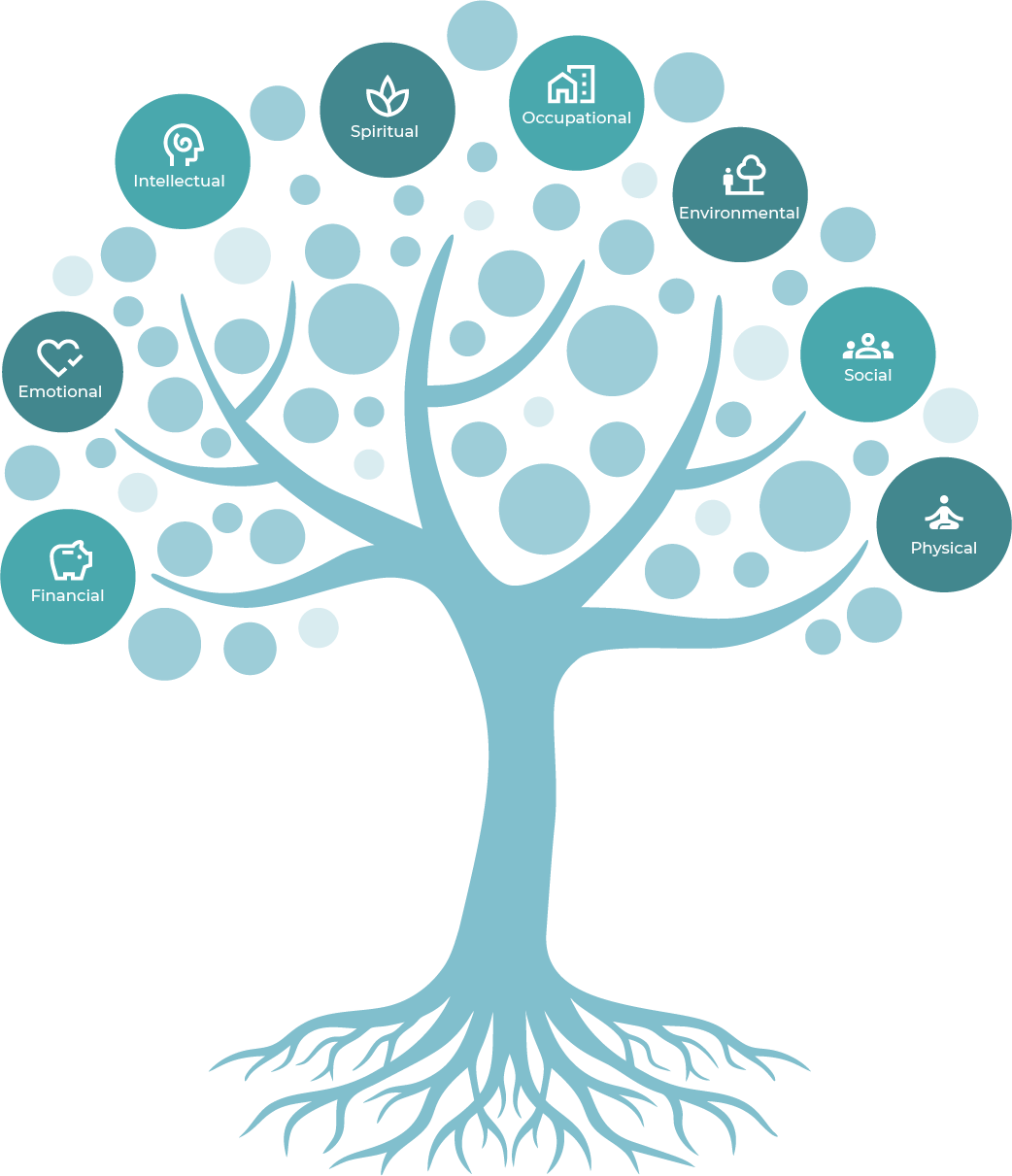 Social: Focuses on building meaningful relationships, effective communication, empathy, and understanding diverse personalities and perspectives.
Environmental: Involves creating safe, clean spaces, practicing sustainability, and fostering a connection with nature to optimize external surroundings.
Occupational: Focuses on achieving career fulfillment, maintaining work-life balance, and seeking opportunities for professional growth and advancement.
Financial: Involves saving, investing, budgeting, and managing debt to achieve financial stability and freedom.
"Tree of Wellness" by Freddy Vale, CC BY-NC-SA 4.0
1.5 Related Terms
Wellness is closely related to several terms that may overlap in meaning, but each has a distinct focus and definition, so it's important to understand their differences.

Health: Refers to being free from illness or injury and typically focuses on physical and mental functioning, whereas wellness encompasses emotional, social, and spiritual aspects.
Well-being: Represents overall life satisfaction and living standards, but lacks the proactive choices involved in pursuing wellness.
Self-care: Refers to individual actions taken to maintain and improve health, contributing to wellness but not defining it entirely.
Happiness: A state of positive emotions and life satisfaction that contributes to well-being but doesn't encompass the full scope of wellness.
Balance: A state of equilibrium in various life areas, often achieved through the choices made in the pursuit of wellness.
Fitness: Includes physical strength, flexibility, endurance, and cognitive and emotional resilience, but is just one part of the broader wellness framework.
1.6 Summary
Key Takeaways:
Wellness is a term and concept that is misused and poorly understood by most.
Wellness is a complex process of making deliberate choices toward optimal being.
Though formally conceptualized in the 1950s, wellness has roots in cultures and traditions spanning thousands of years.
There are eight dimensions of wellness (physical, emotional, social, intellectual, spiritual, environmental, financial, and occupational) that contribute to optimal being.
There are many terms used that relate closely to wellness; each has its own distinct focus.
1.6 Key Terms
Wellness:  A complex process of making choices toward optimal being.
Process: A series of actions or steps taken in order to achieve a particular outcome.
Physical Wellness: The ability to proactively and continually care for your physical body.
Emotional Wellness: One’s ability to identify, process, understand, and express emotions in a constructive way.
Intellectual Wellness: The willingness and ability to learn and broaden one’s understanding of the world.
Spiritual Wellness: The ability to seek and cultivate inner peace, harmony and truth.
Social Wellness: The ability to connect and interact with people.
Environmental Wellness: The ability to optimize one’s external surroundings.
Occupational Wellness: The ability to find fulfillment from work.
Financial Wellness: The ability to achieve financial freedom and stability in the present and future.